AKTIVNOSTI V TEDENU ZDRAVE ŠOLE
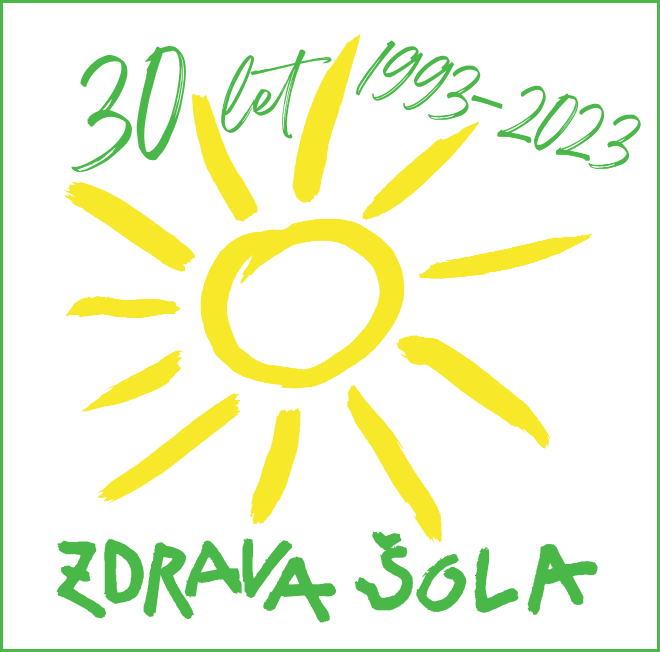 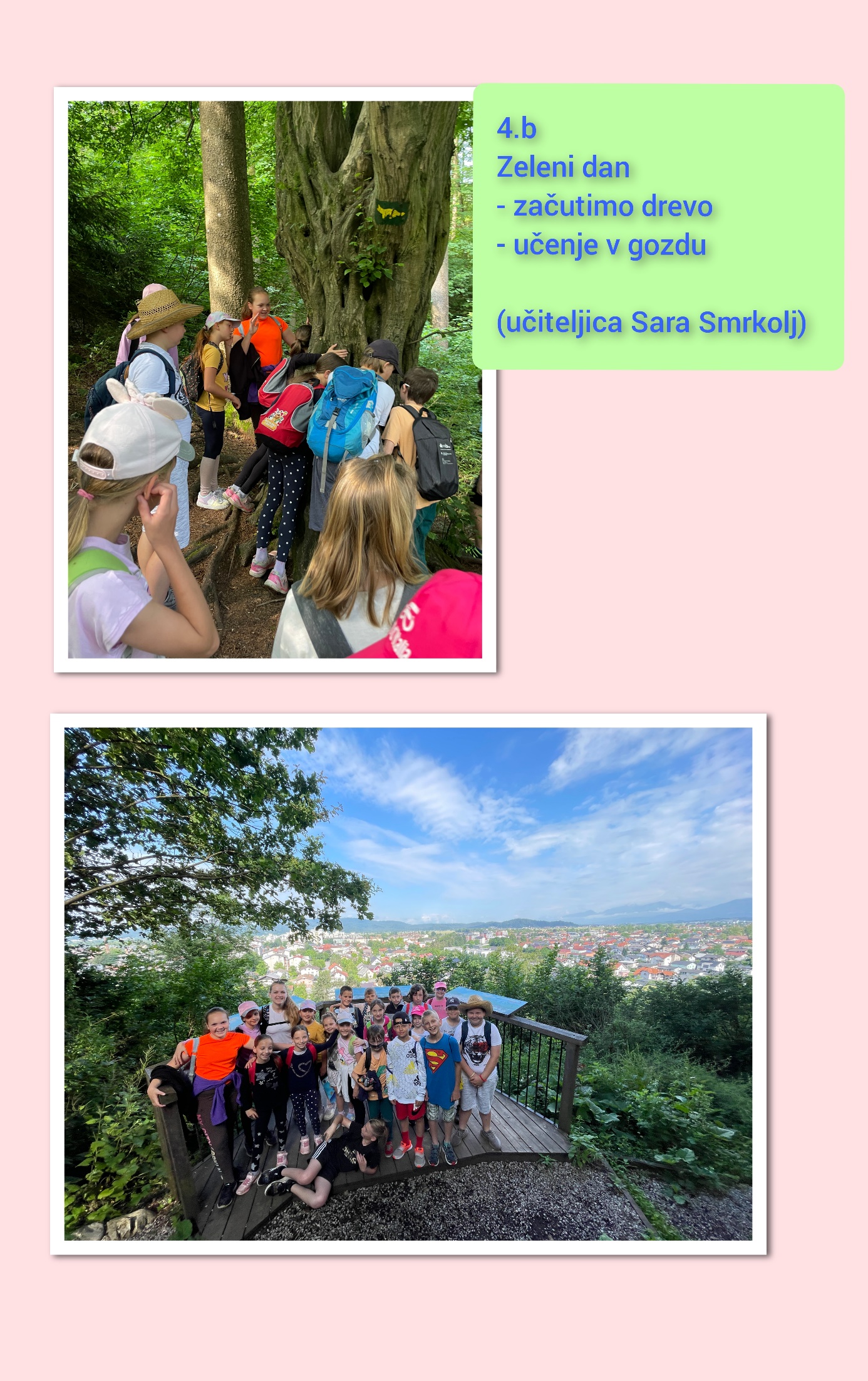 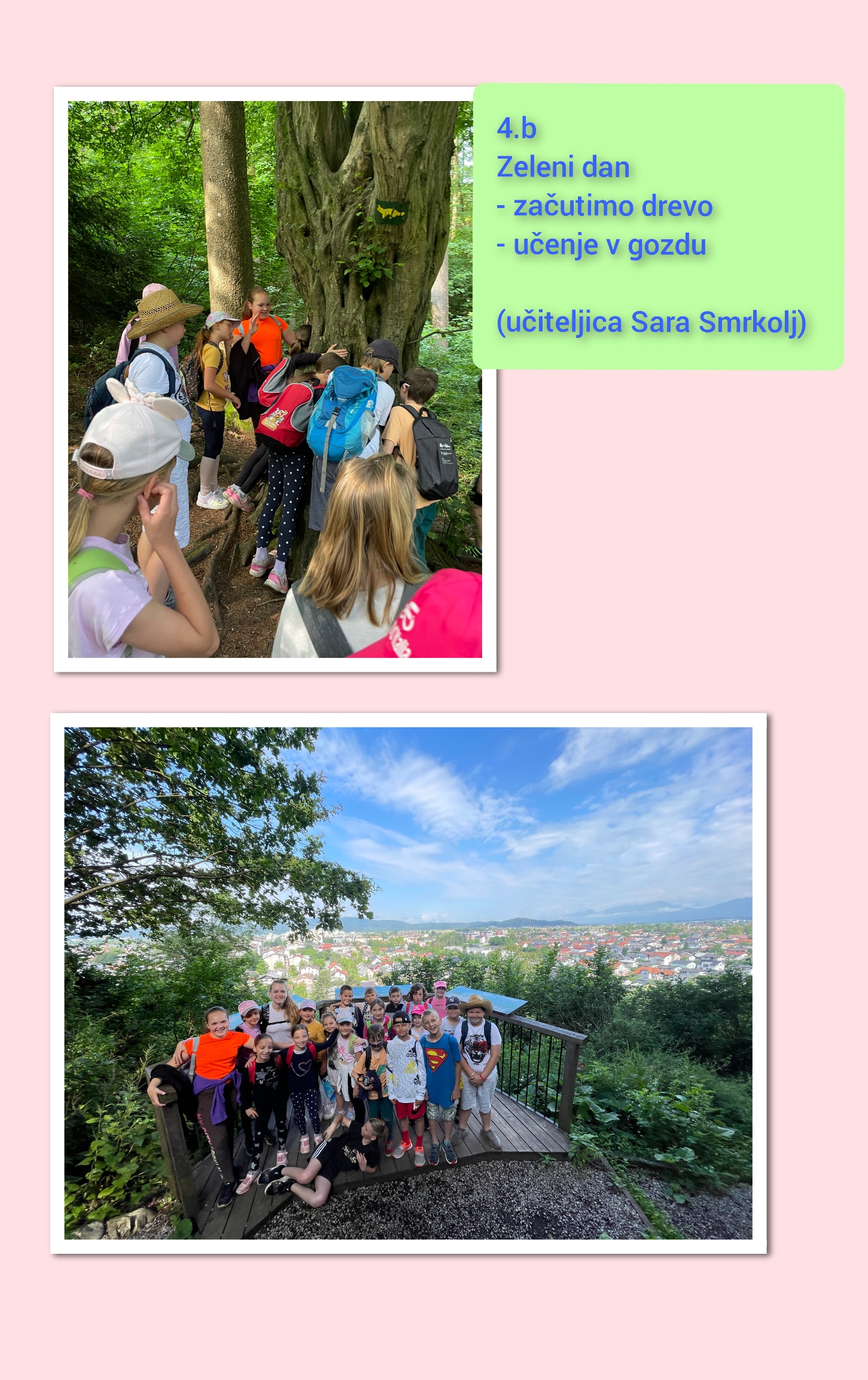 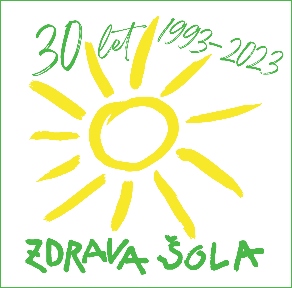 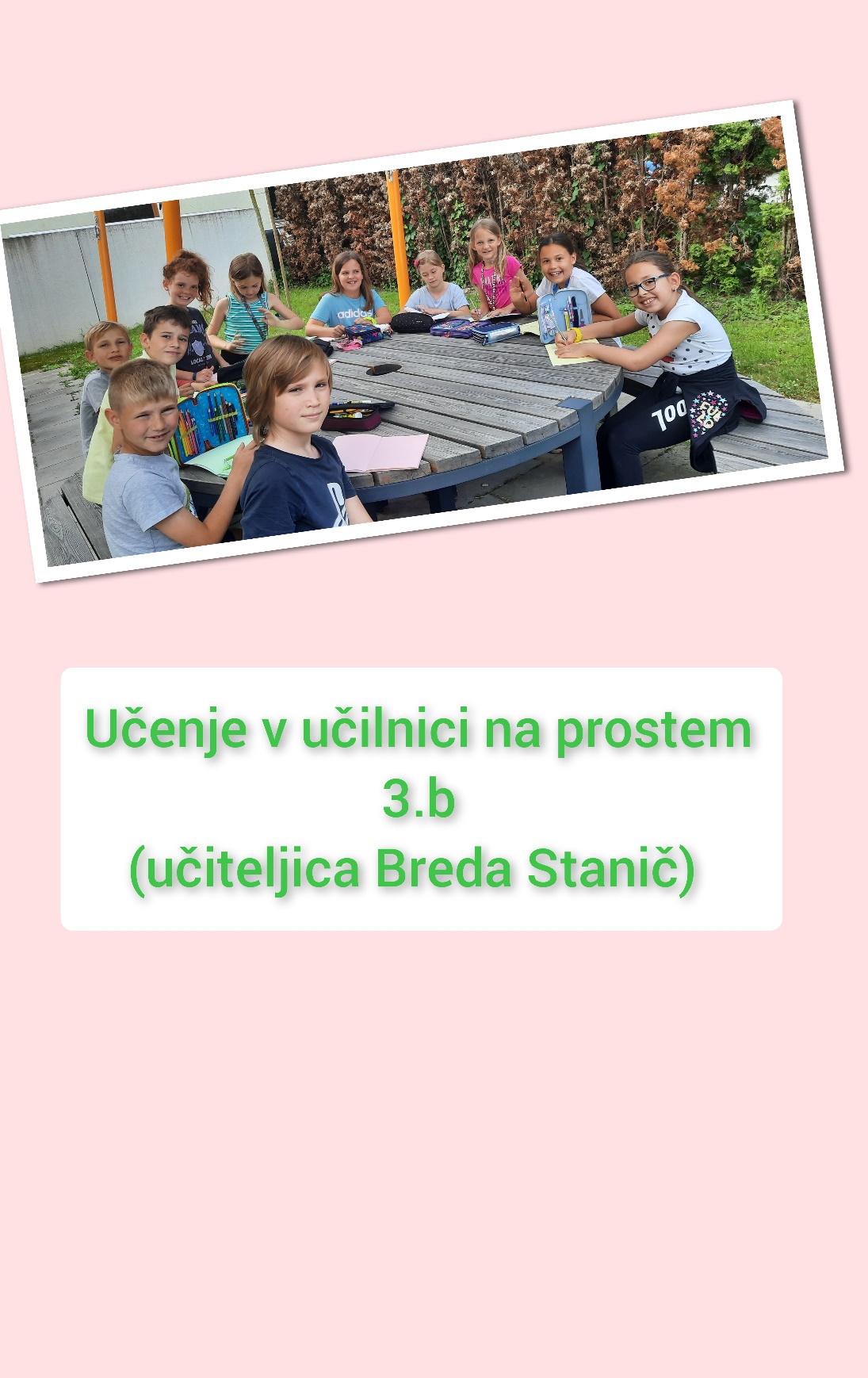 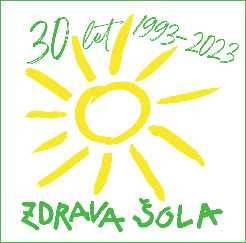 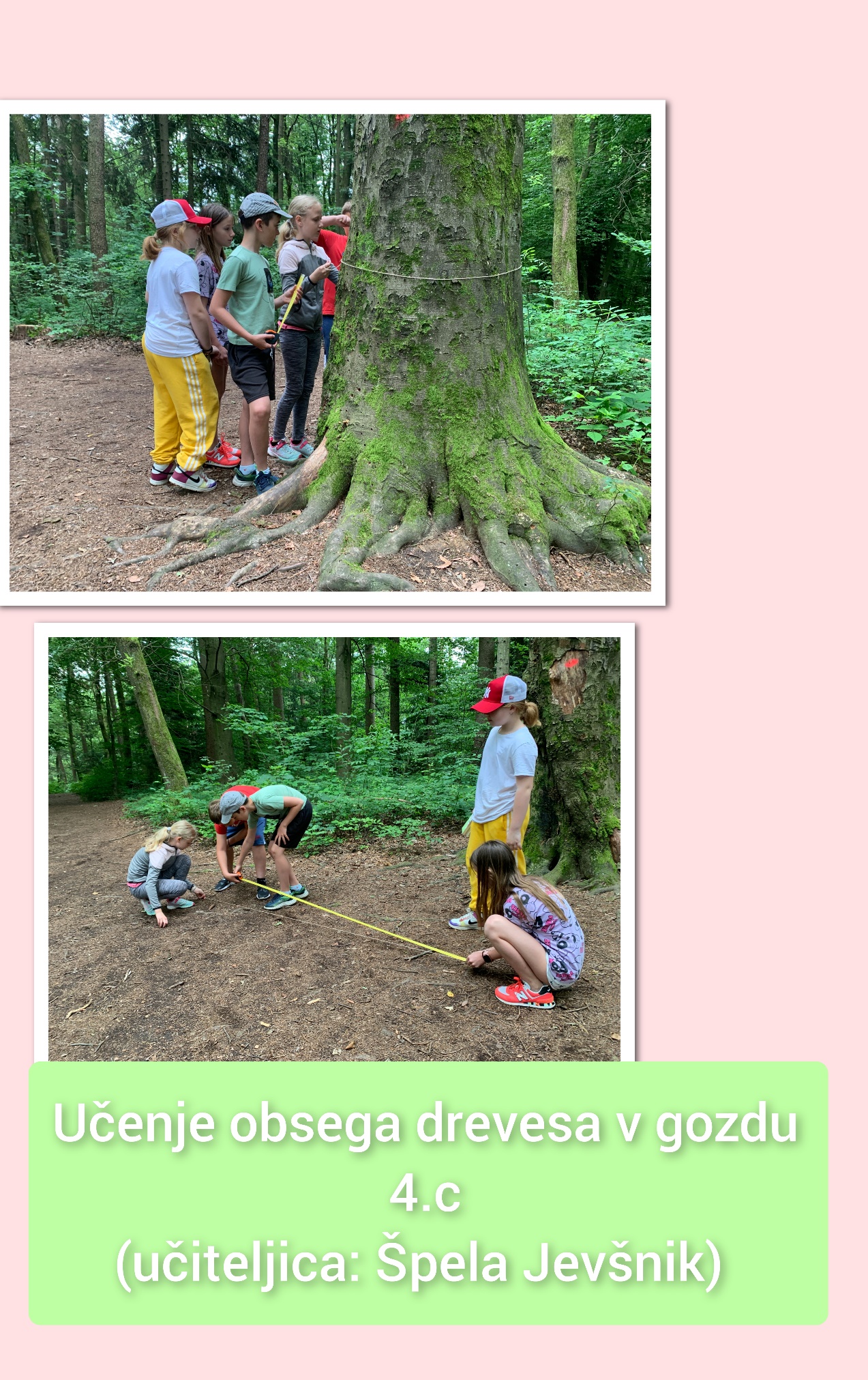 Dodajte naslov diapozitiva – 7
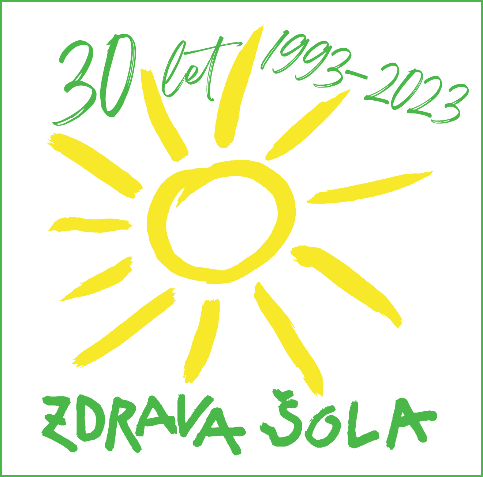 UČENJE NA PROSTEM:5. RAZREDI
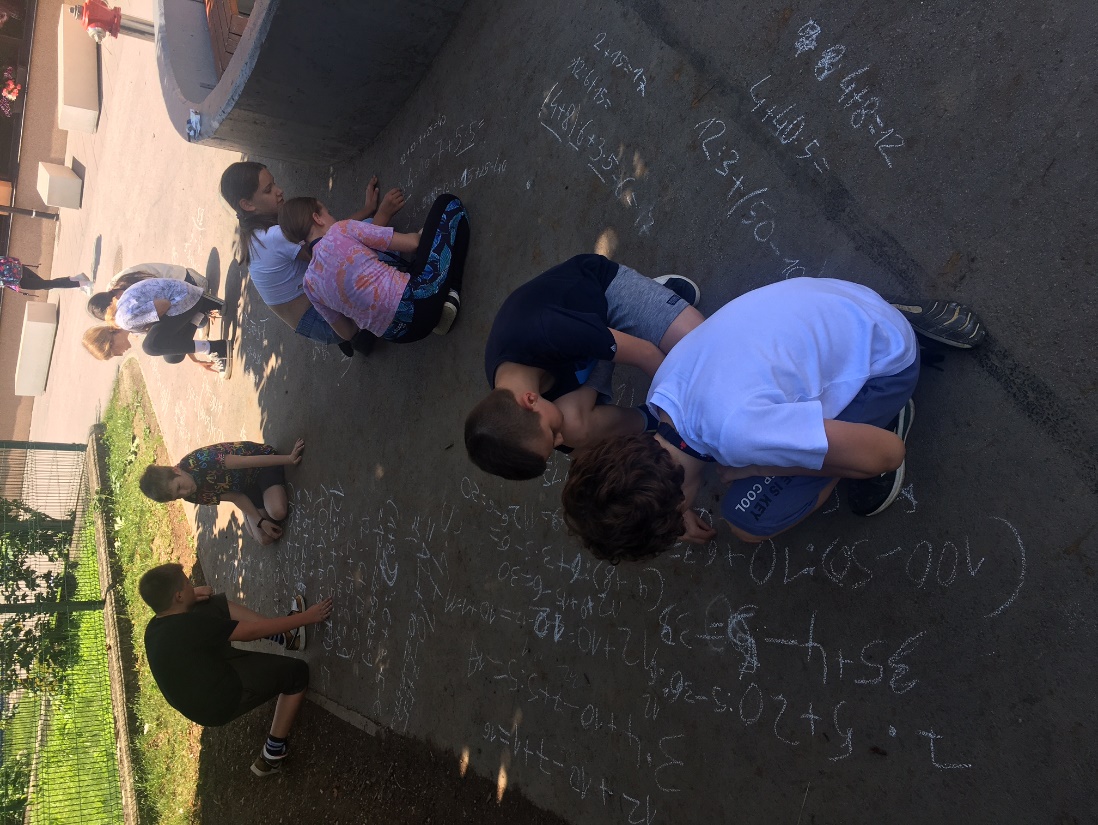 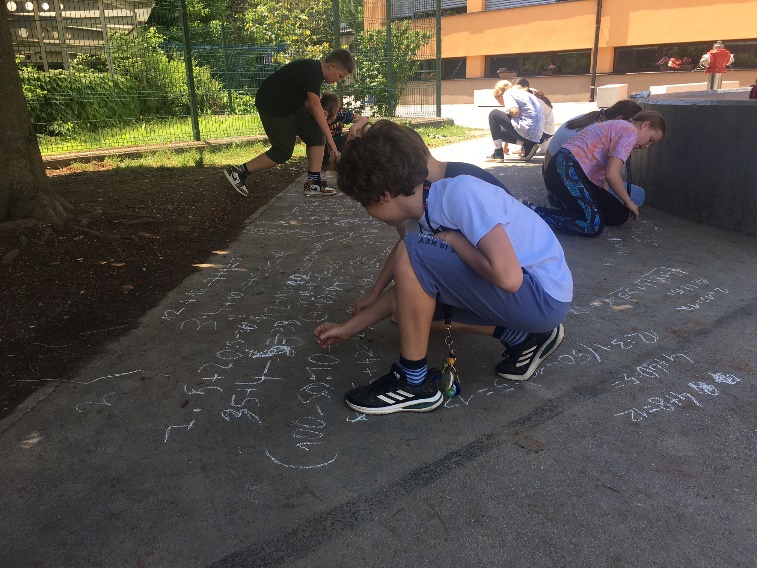 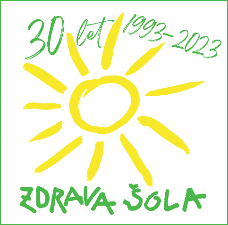 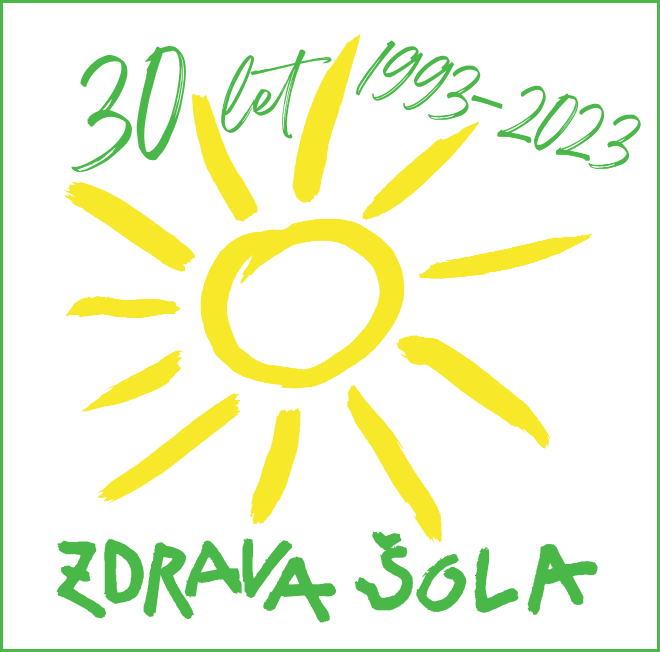 Pripravila: Urška Milovanović